Need to WITHDRAW from one of Professor Schmidt’s Courses?
Step 1: 	Fill out the highlighted sections of Augusta 
	University Withdrawal Form (see my example form )
 Forms are available online or at the Registrar’s office

Step 2: 	Slide form under Professor Schmidt’s 
	office door

Step 3: 	Professor Schmidt will:
 Fill in last attendance date
 Sign the form
 Place it an envelope
 Tape the envelope to her office door for your retrieval

Step 4: 	Retrieve form and obtain signature of your Advisor.
	** Student  Athletes must also obtain signature from the
	Athletic Director.

Step 5: 	Turn it into the Registrar's Office or Academic Advising
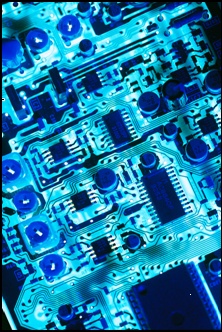 Midterm Date:
______________
Augusta University Withdrawal Policy
Before Midterm:  Receive a W by having your professors and advisor sign a form.
After Midterm:  Receive a WF. Please see the registrar. Consult the Augusta University 
		Student Handbook for details and exceptions.
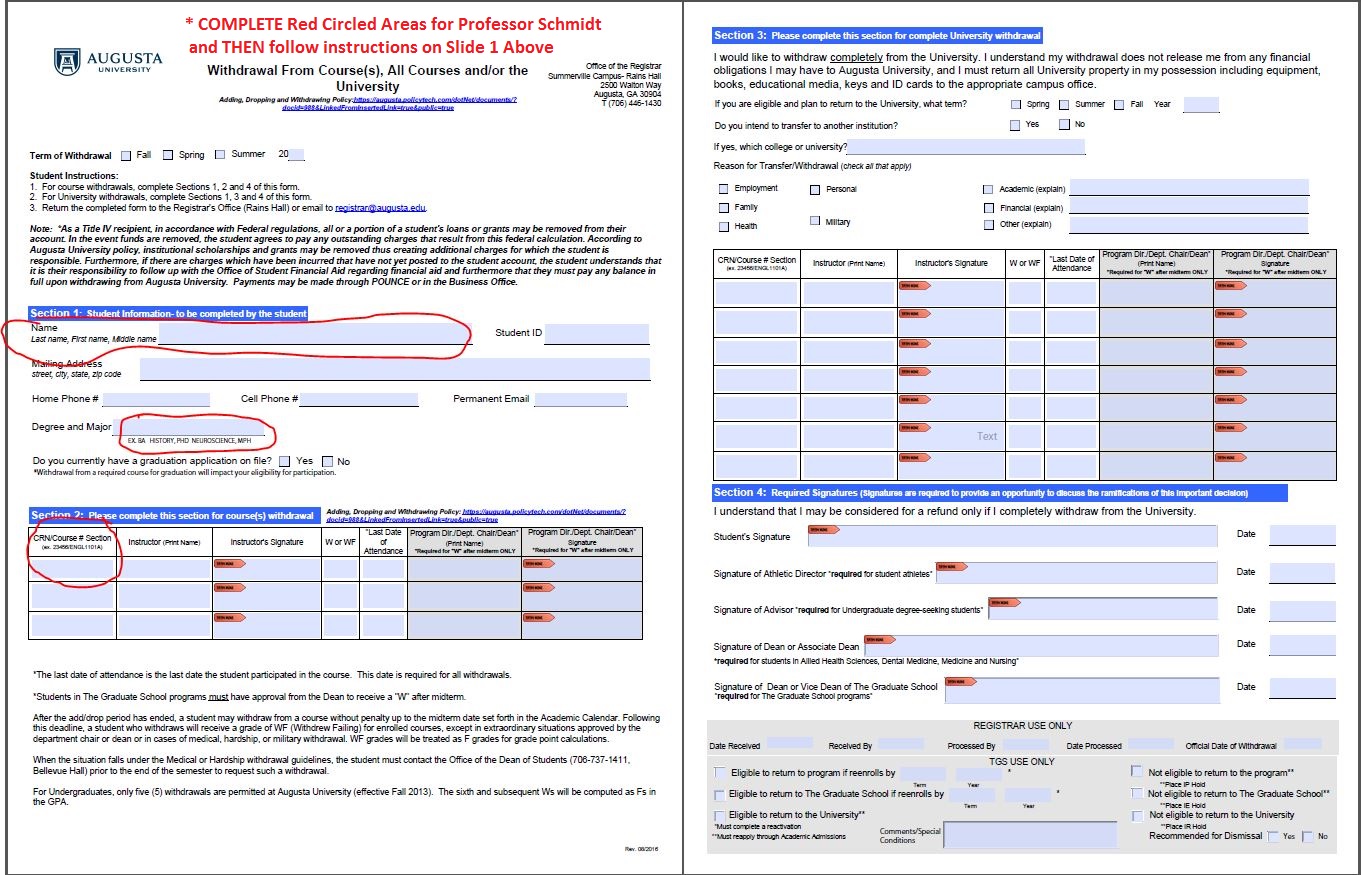